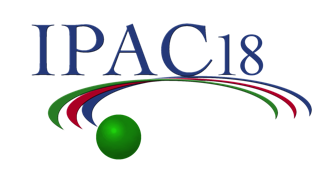 Report from the ScientificSecretariat of IPAC’18
Todd Satogata
Jefferson Lab and Old Dominion University

JACoW Team Meeting 2018
Cape Town, South Africa
6 December 2017

Credits: Jana Thomson, Cornelia Hoer, Tor Raubenheimer
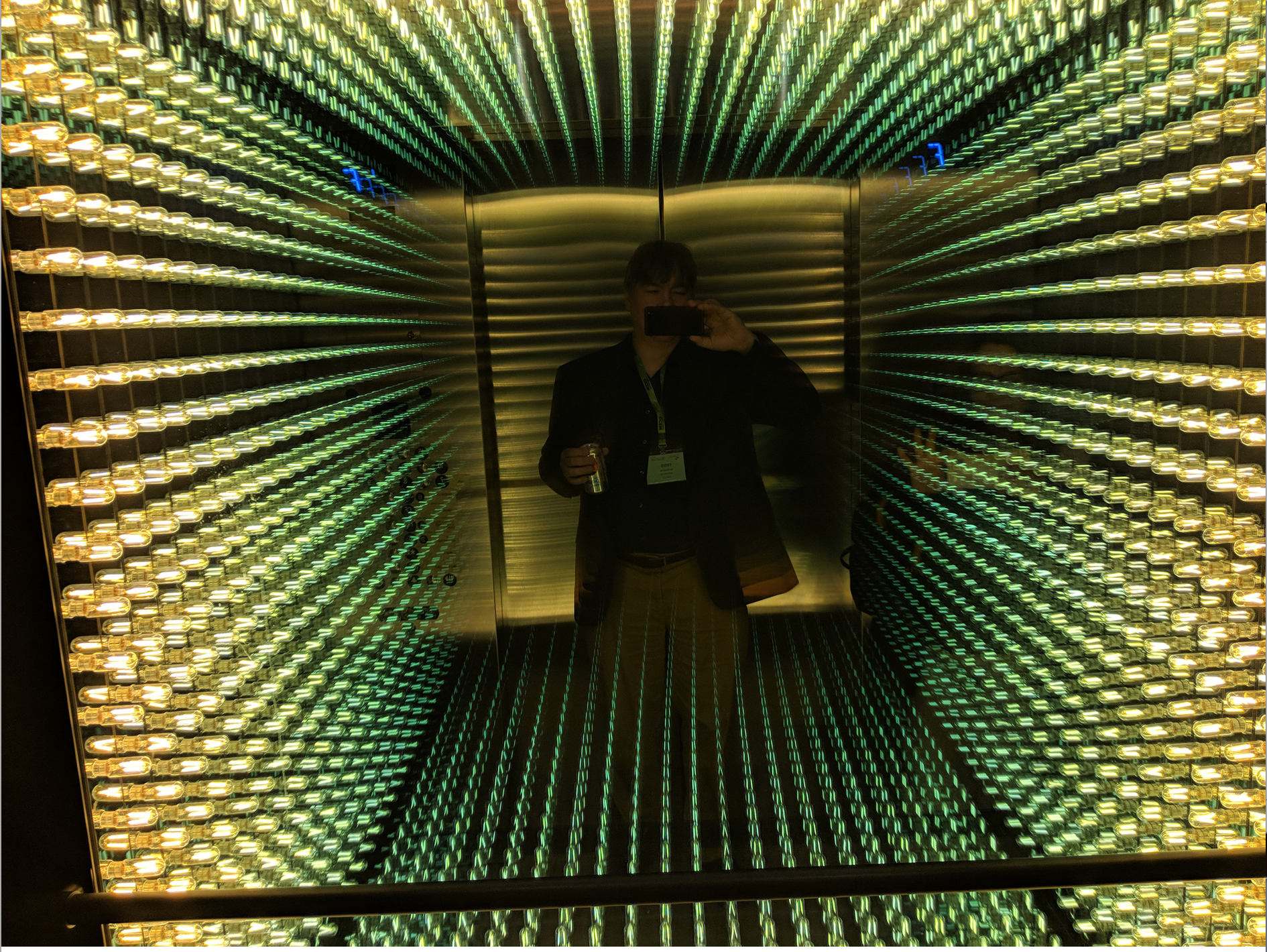 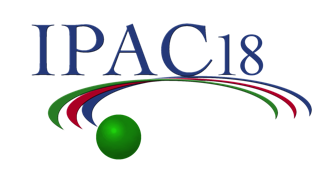 Venue
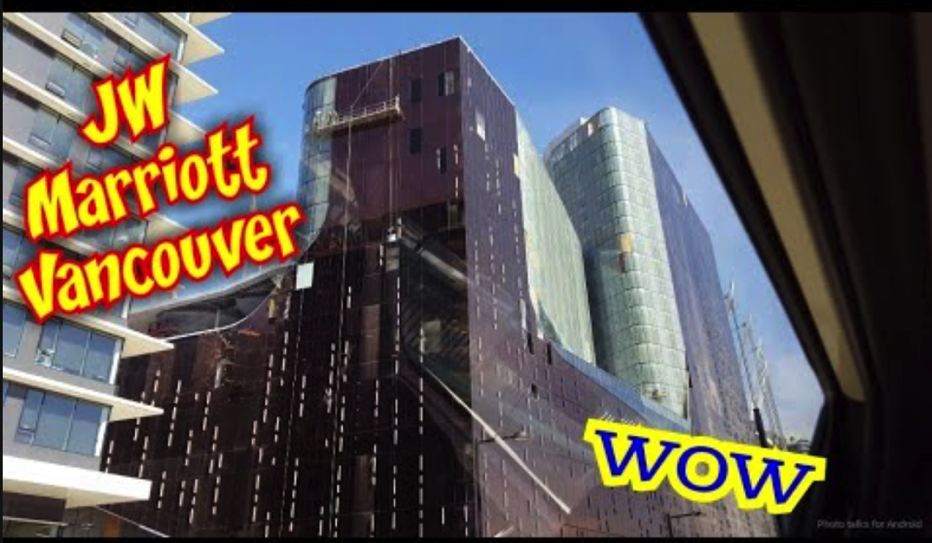 Venue selected 2.2y before conference
Under construction, opened 7m before conference
Room capacities tighter than originally advertised
Created challenges for high-demand registration
Limitations on registrations established Mar 2018
Established overflow presentation room (cap. 150)
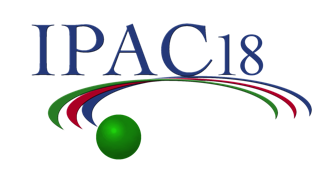 Registration
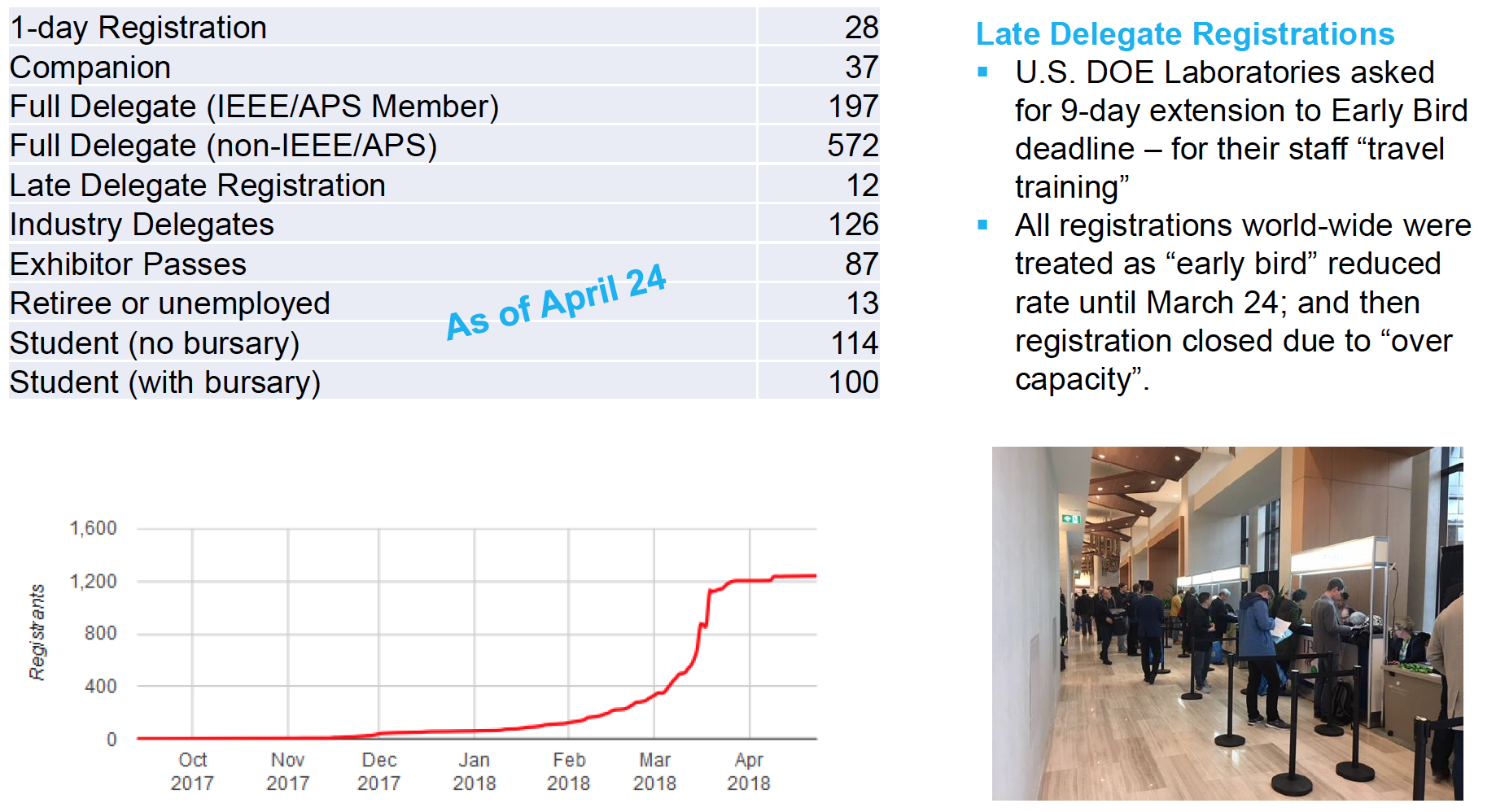 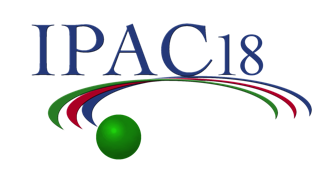 Registration
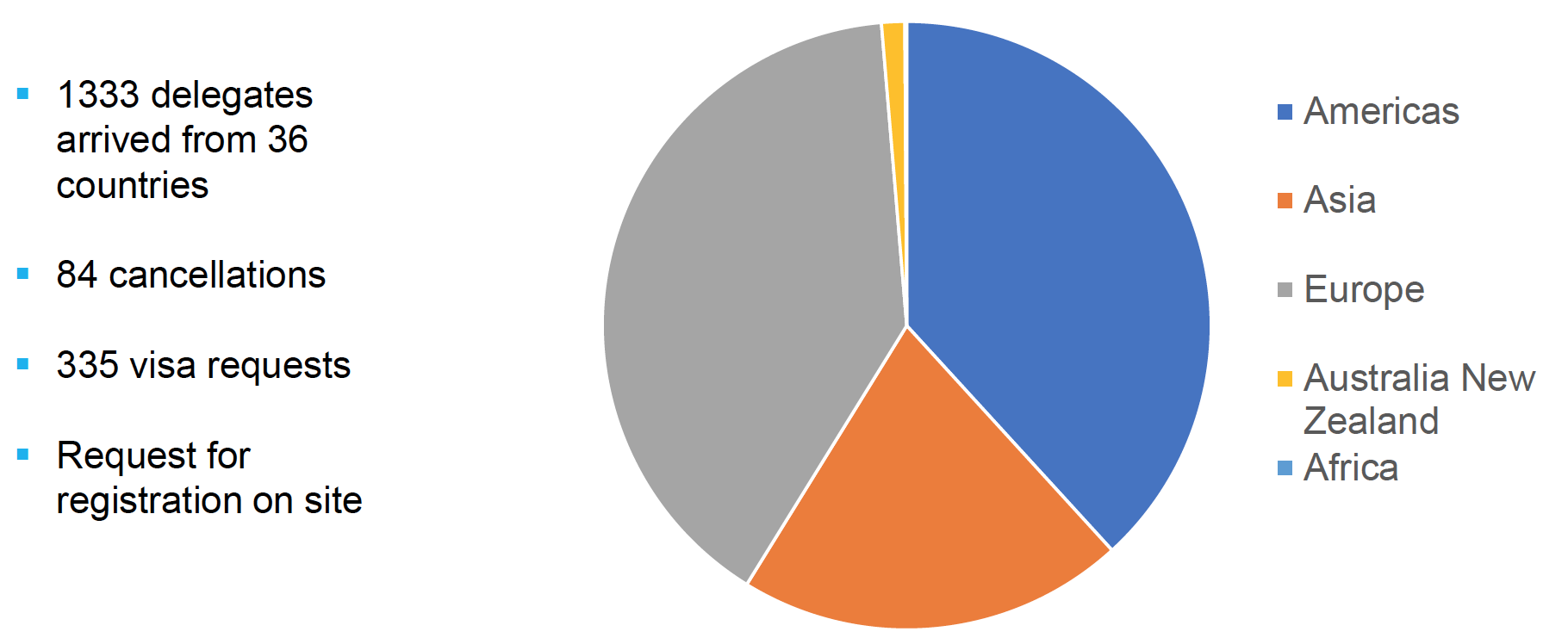 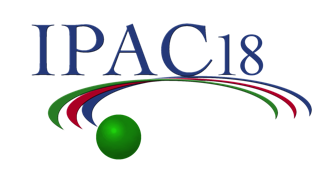 Mobile App
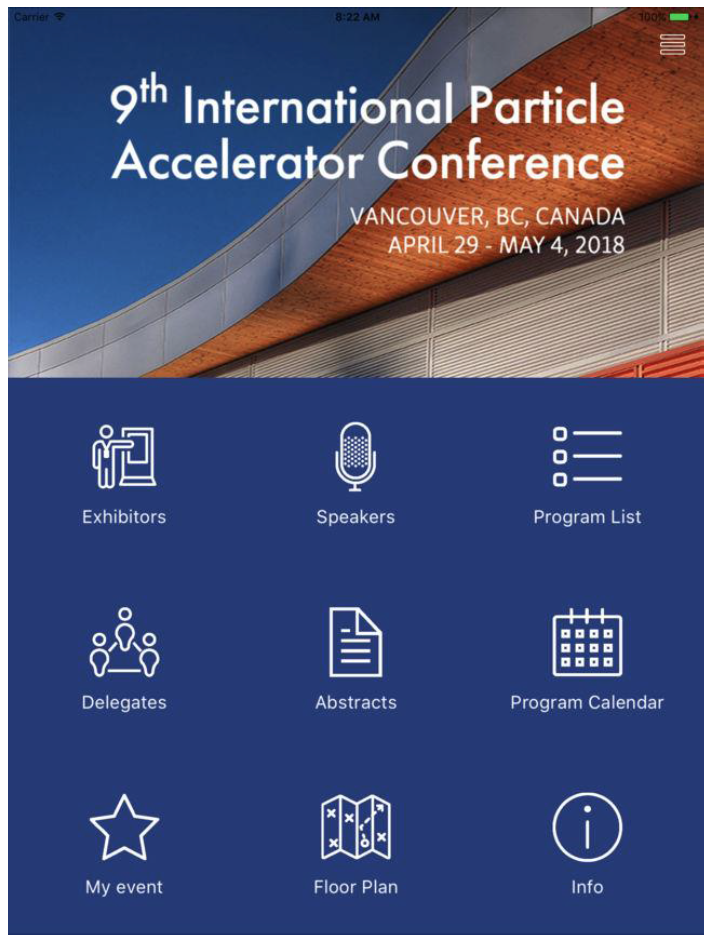 Same vendor as IPAC’17
6 kEuro contract cost
Small bugs fixed
Feedback positive
1 push notification sent
Lost mobile phone
728 devices installed
IOS: 369
Android: 413

Johan discusses later 
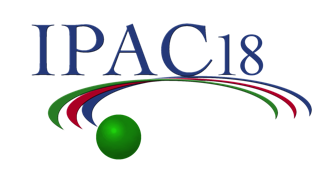 Audio/Visual
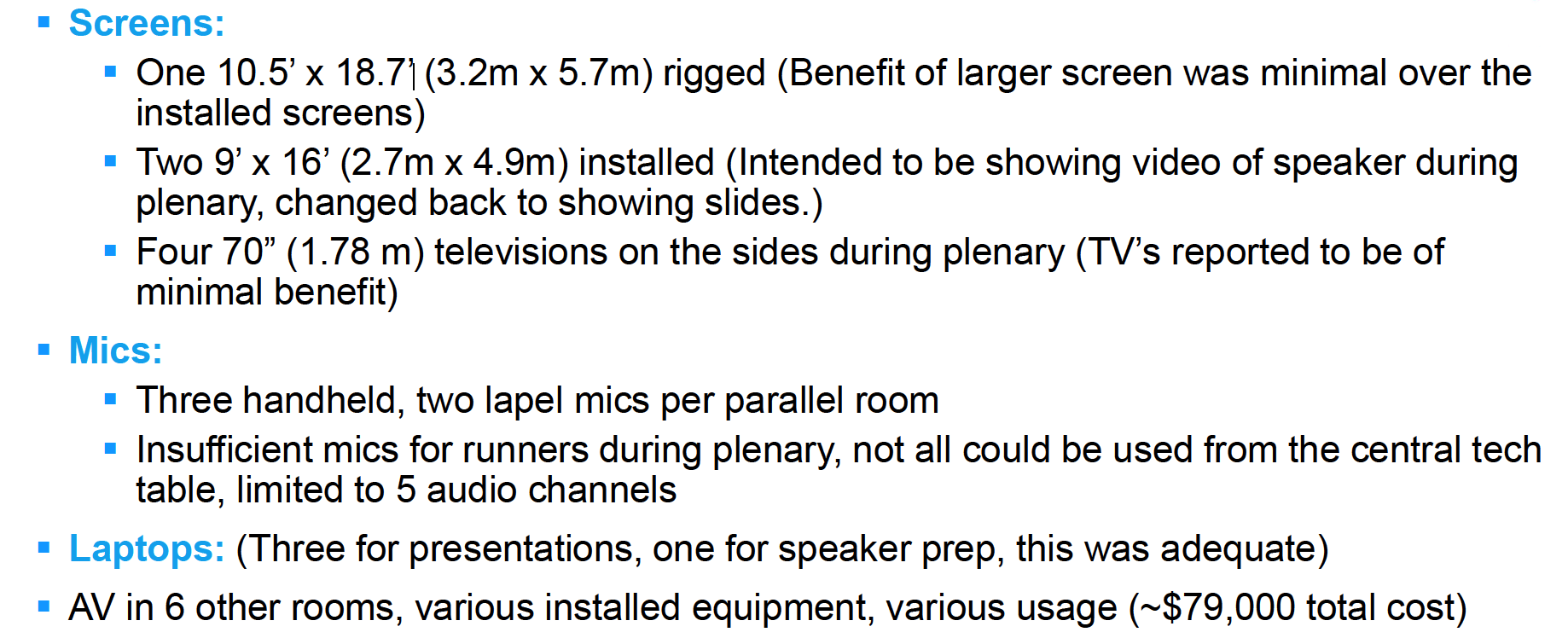 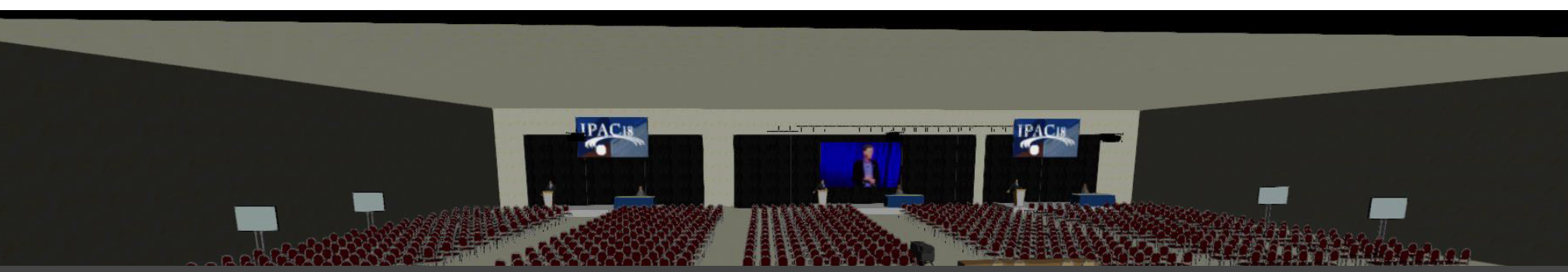 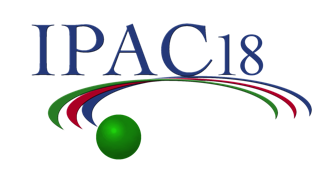 AV Problems and Lessons
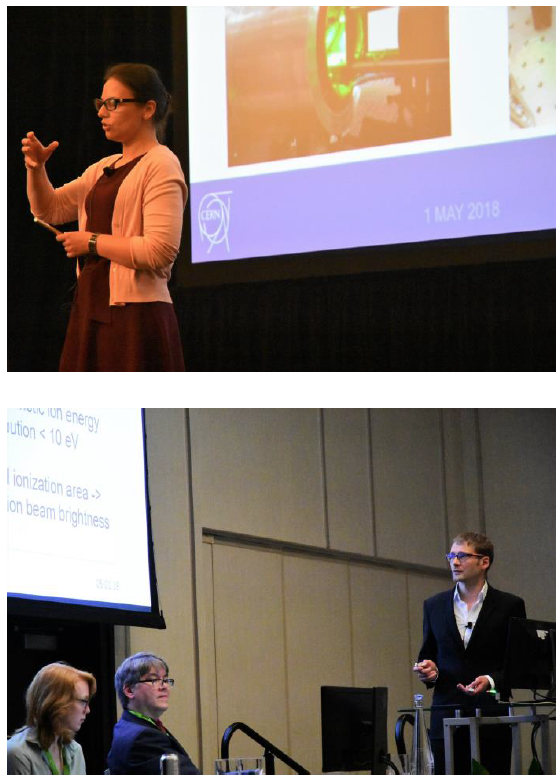 Inadequate mic channels for plenary runners
Wrong audio/video piped to overflow room
Logitech Spotlight controllers confusing
Speaker timing required A/V tech to start/stop
Pushed back on costs
Initial quotes for less equipment was >$100k
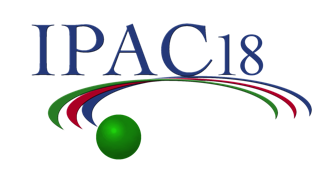 IT
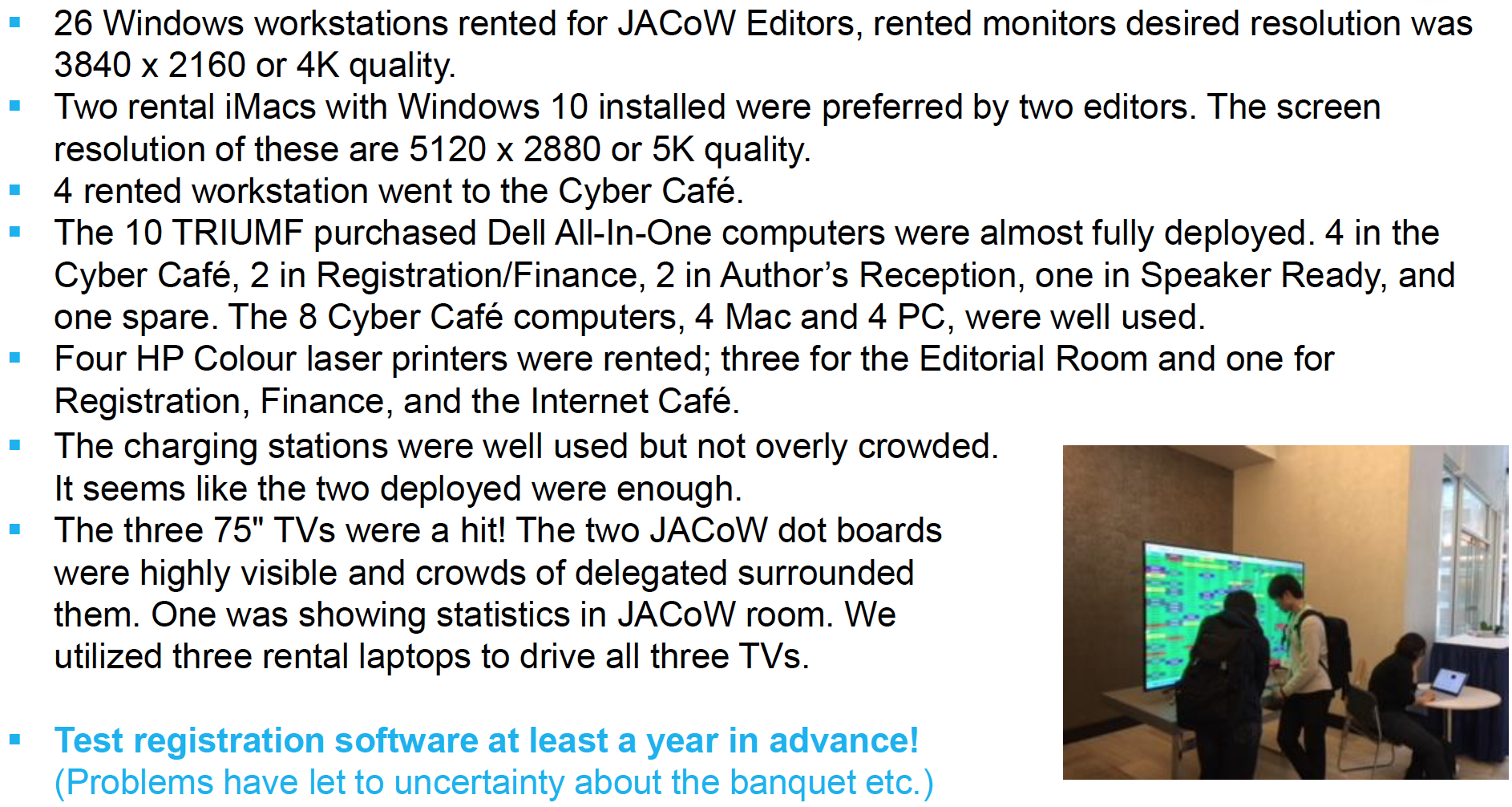 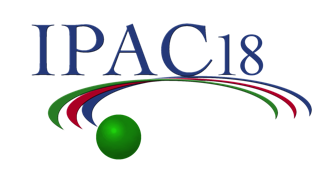 IT
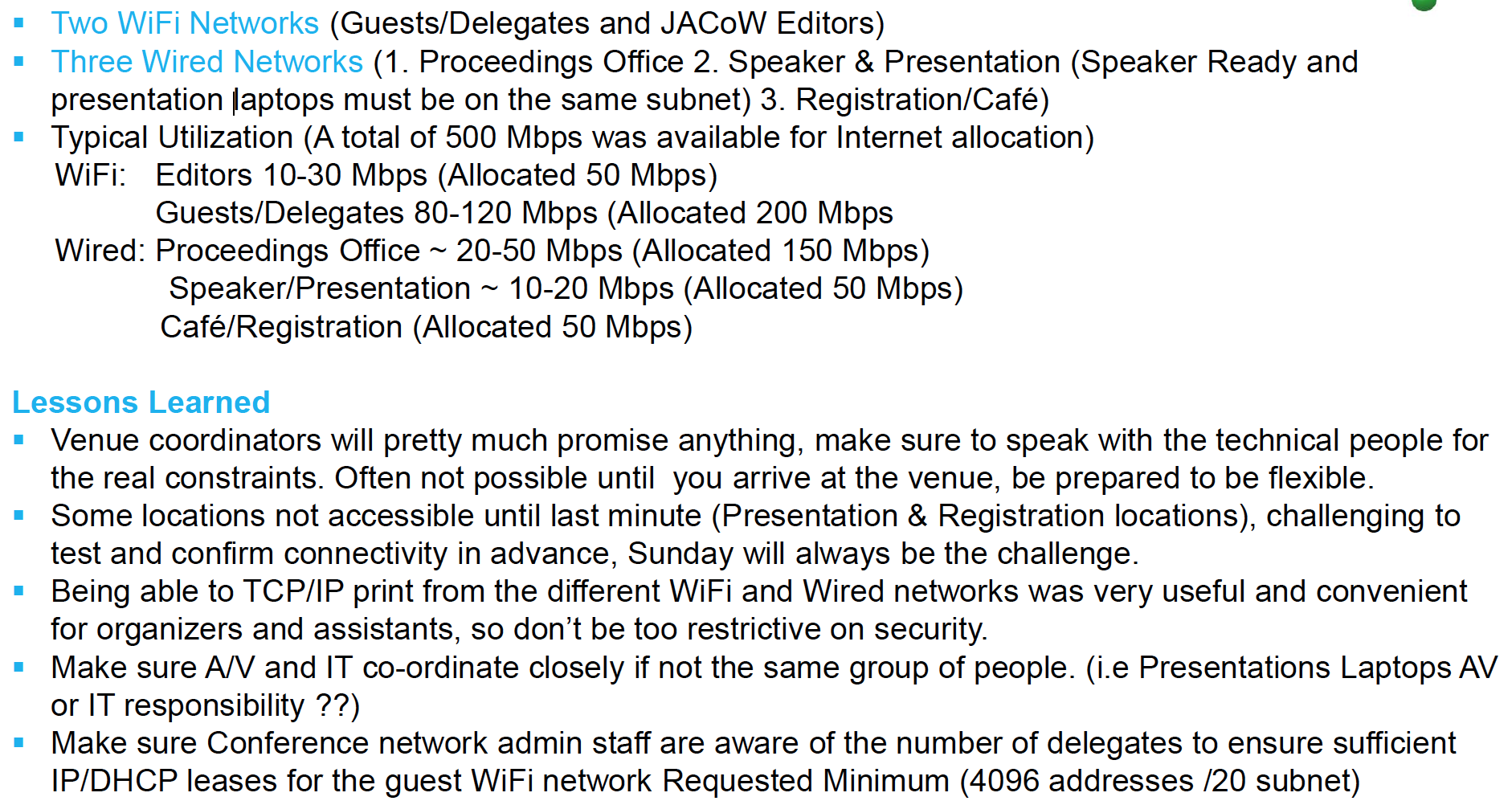 Conference Bandwidth
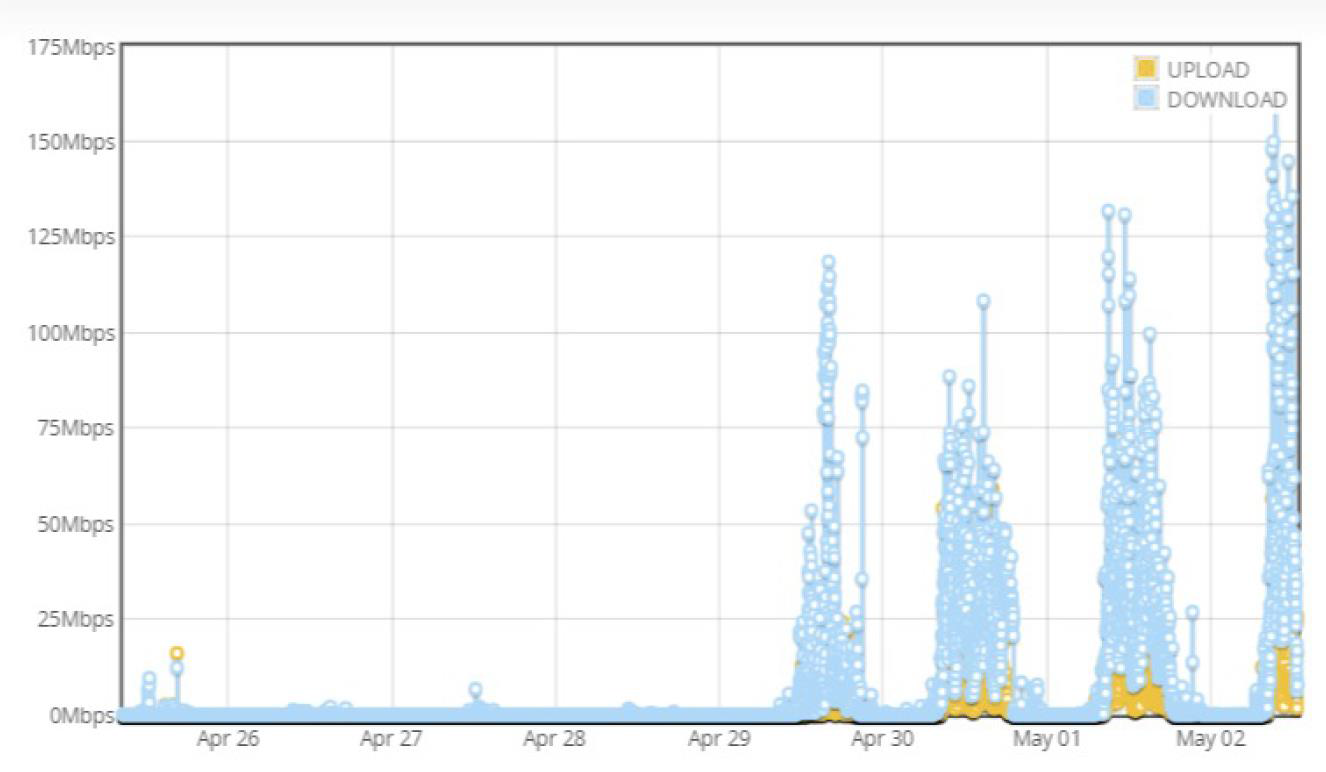 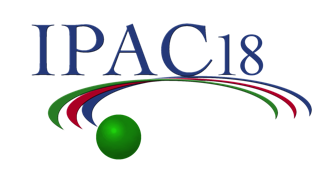 Student Grants
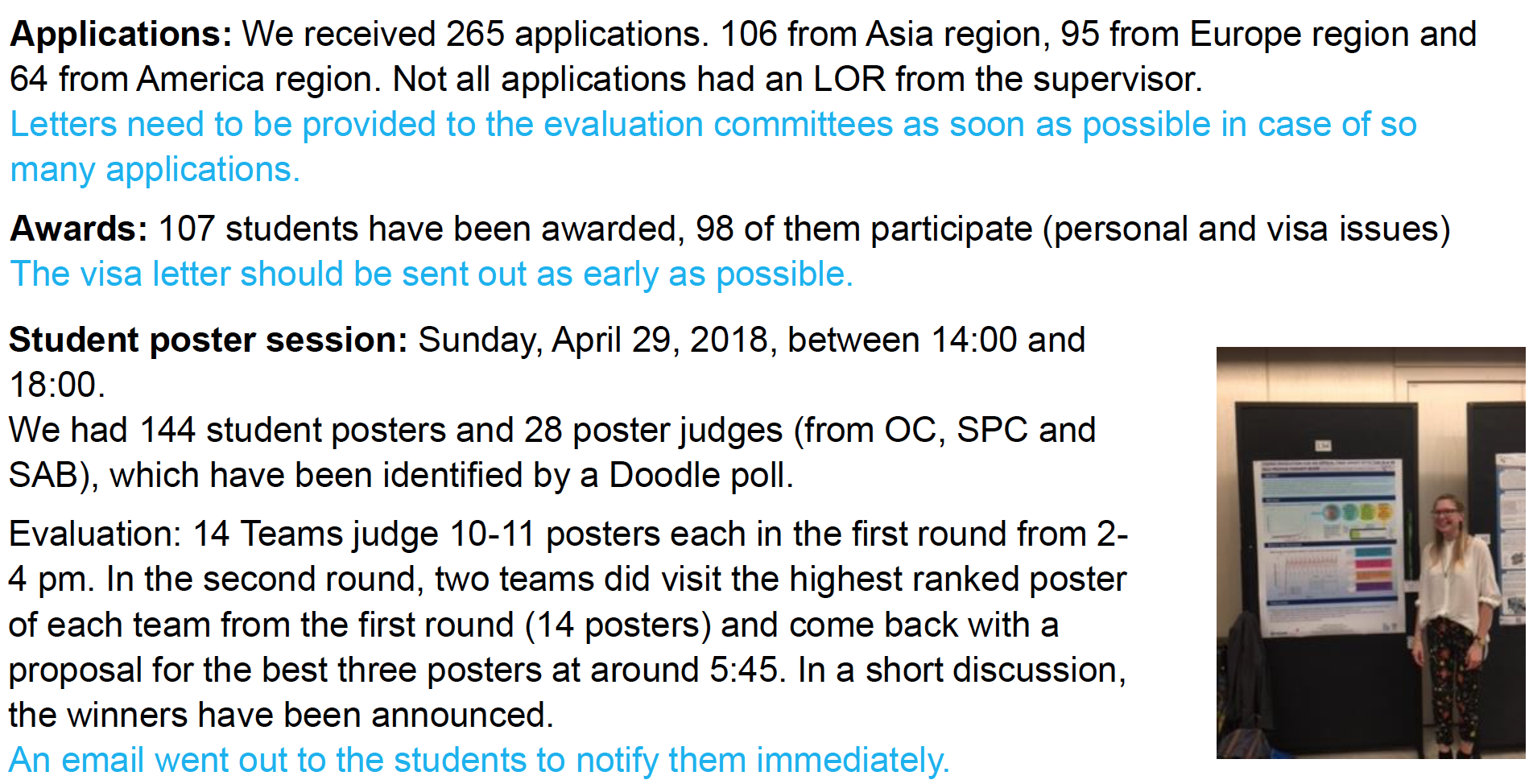 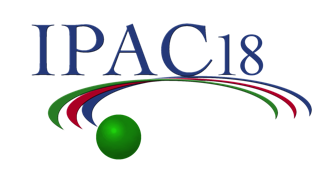 Student Tutorials
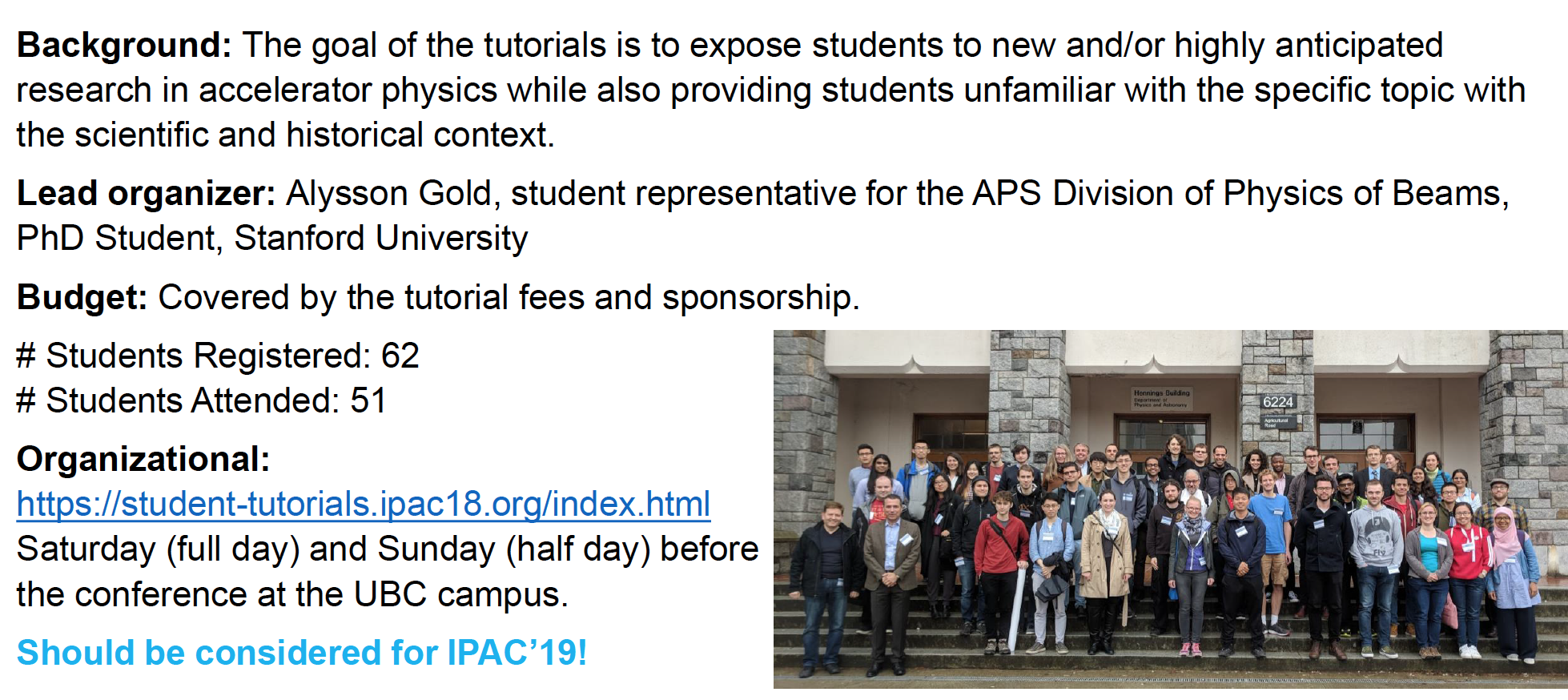 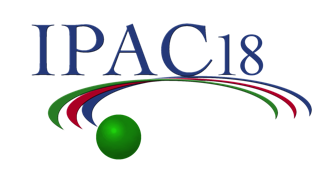 Industry Exhibition Revenue
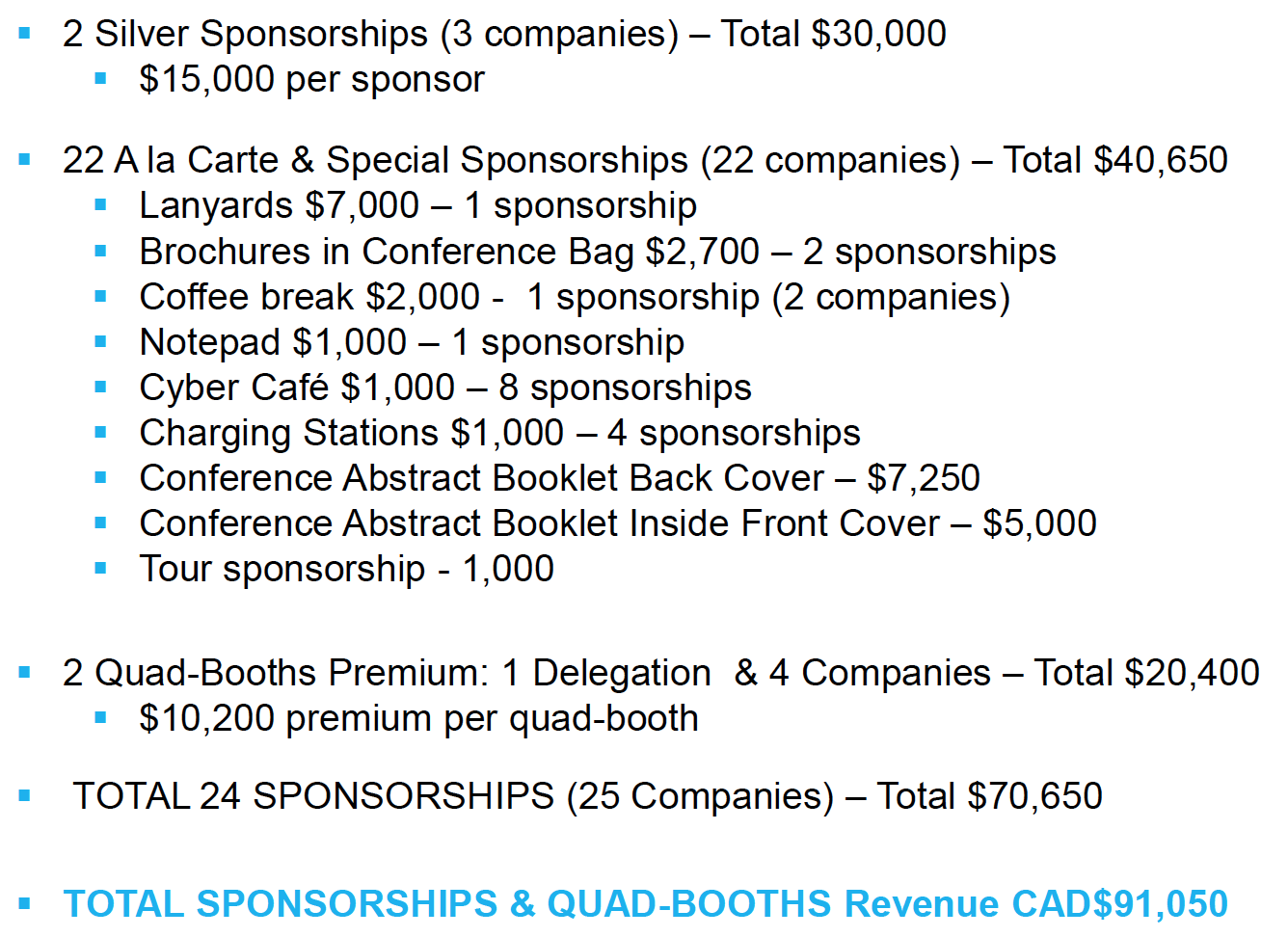 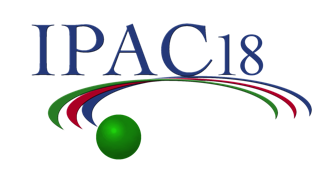 Editorial Team Staffing
Total Team: 35
Speaker Ready: 2 people + IPAC’19 IT
Transparency Processing: 2 people
Author Reception: 3 people

Editors: 28: including future conference editors
	and editor training
Wed PM: 1364 papers

694	papers	50.9%	Word
660	papers	48.4%	LaTeX
10	papers	0.07%	Open Office

A trend to have more LaTeX papers?
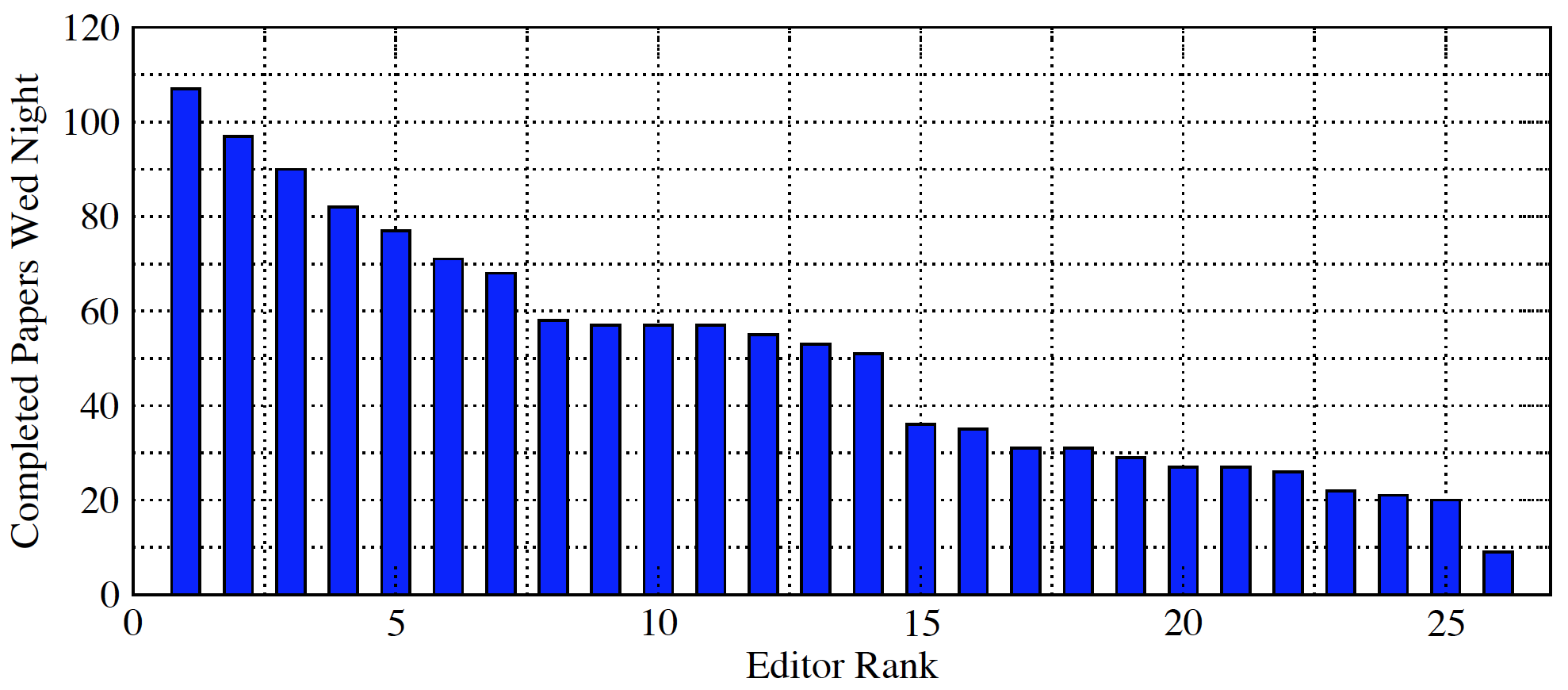 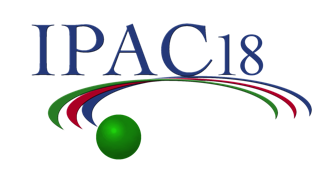 Proceedings Office / Software
Do not use the old JACoW bundle! (discontinued)   
We needed to make a decision much sooner than we did to rent or own computers.  This process was stalled and impacted the proceedings office set up.
We used a new supplier for the Acrobat licenses.
Acrobat 2017 – we were able to purchase 1-month licenses for the machines. We did not received the licenses in time to install before sending the machines out.
MSWord was available using the site license we have for Outlook 365.
We had to make a decision to have something on the machines, and in the end installing the bundle caused more work for the proceedings office.
Acrobat needed to be un-installed and Acrobat 2017 installed
Acrobat and Distiller settings needed to be set at the conference.
Pitstop needed to be re-installed and settings configured
MSWord settings needed to be configured
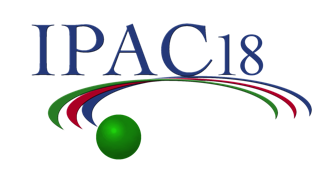 Proceedings Office
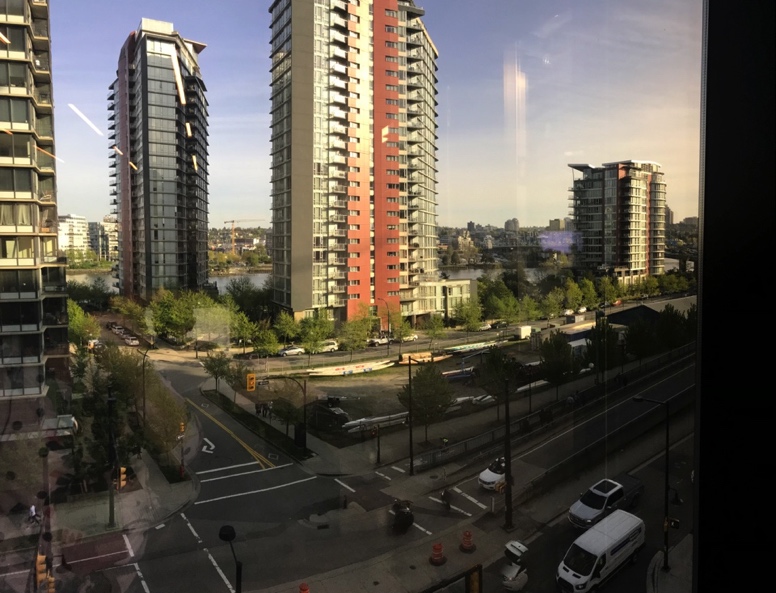 A large flat screen TV was used to show the statistics
paper processing, dot assignments from SPMS scripts
The room setup was bright and may have been distracting.
But at least there are windows with a view!
The temperature of the room was not able to be raised to satisfy everyone.
Good table real estate
room to spread out with additional equipment on the desk 
i.e. personal laptops

Jana discusses later 
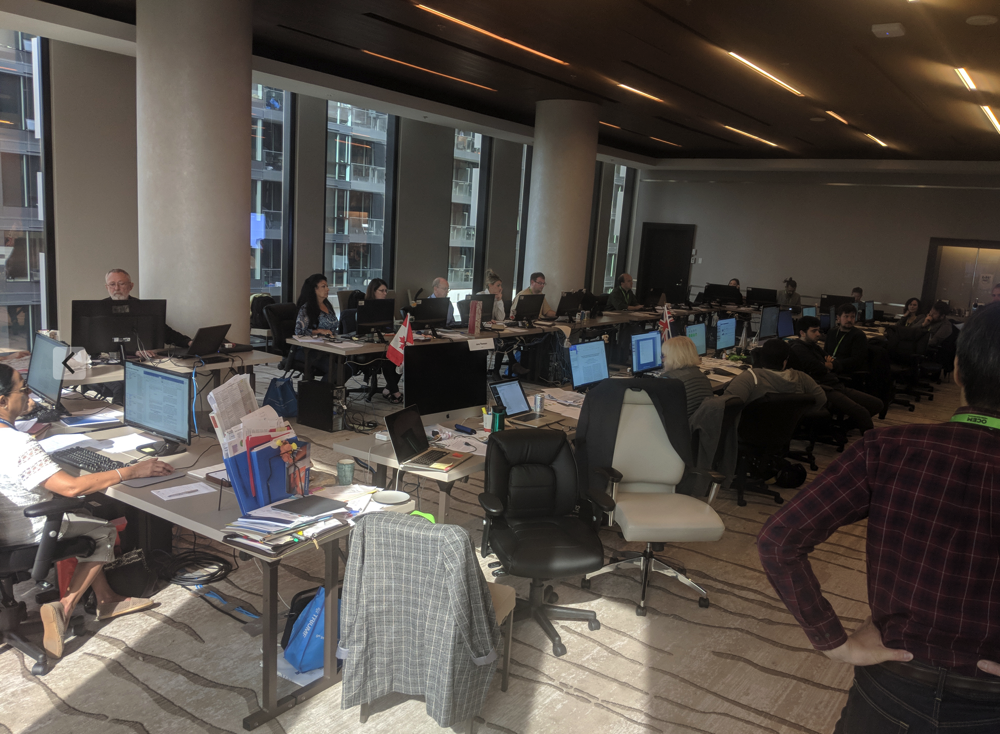 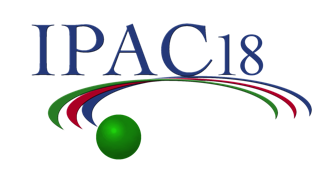 Room Configurations
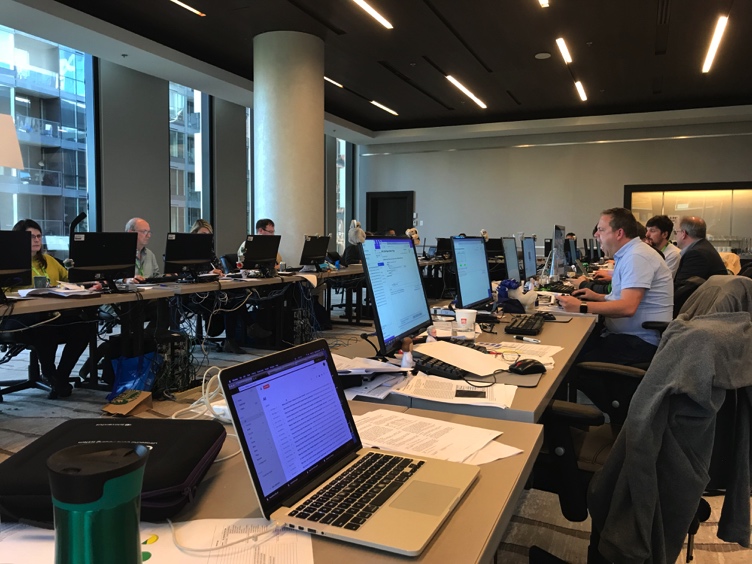 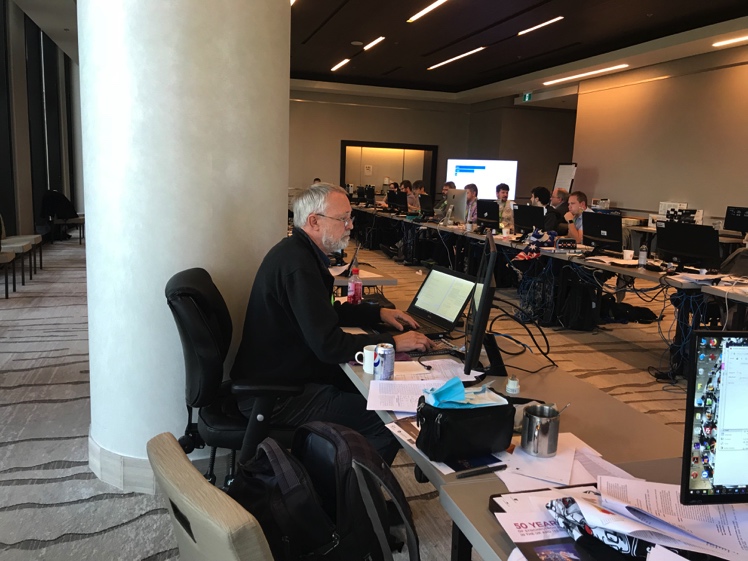 Proceedings Office
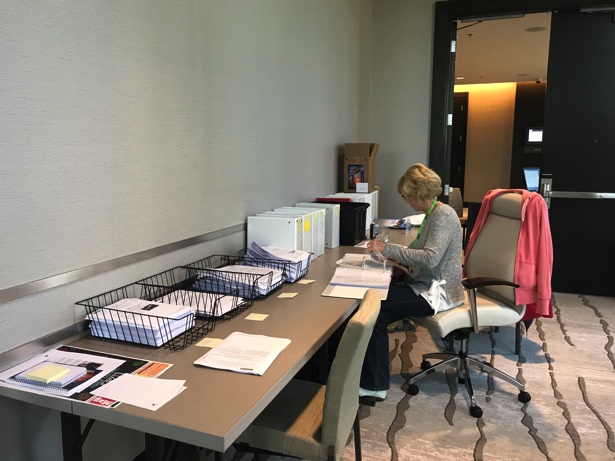 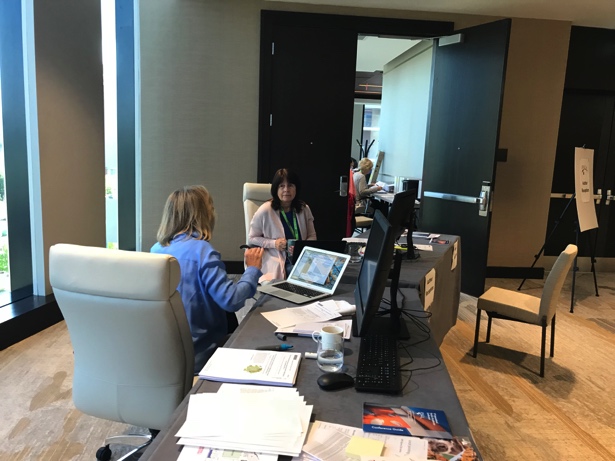 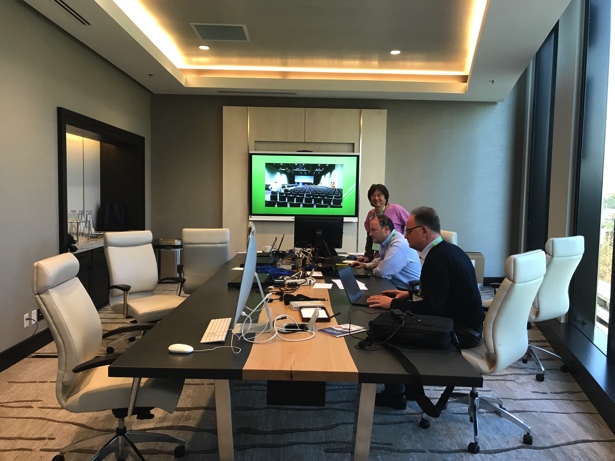 Paper File Management
Author Reception
Speaker Ready
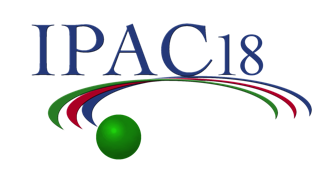 Paper Processing
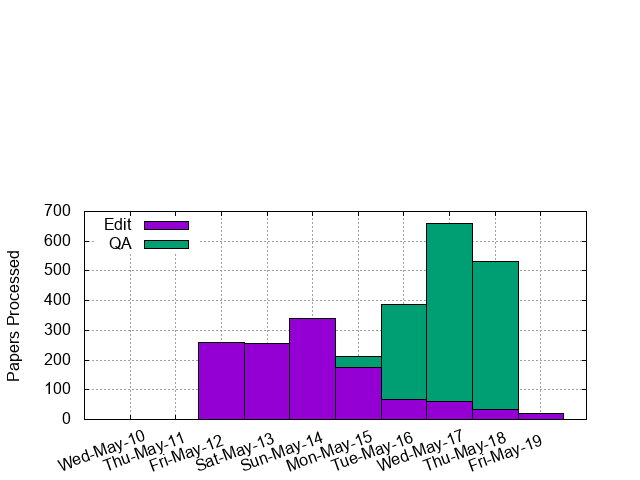 Paper processing slow to get to speed
IT setup issues?

Fri/Sat ~50 papers/day lower than IPAC’17

Sun/Mon comparable to IPAC’17 peak rates

QA speed significantly behind IPAC’17

A fair bit of post-conference QA work to do for proceedings
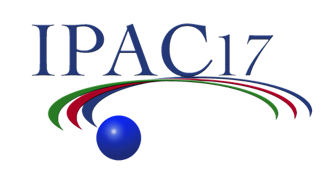 ???
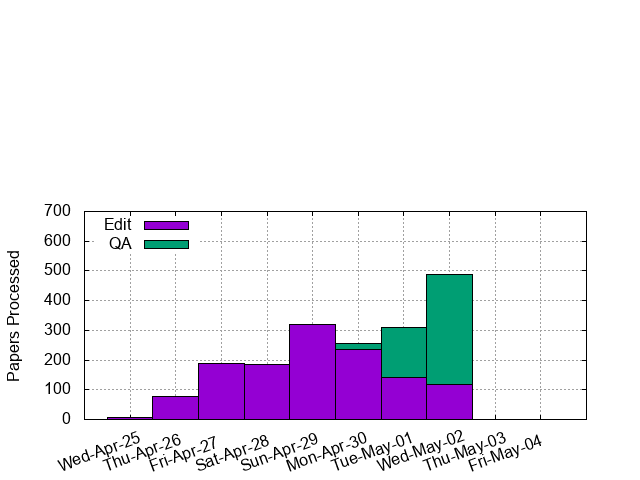 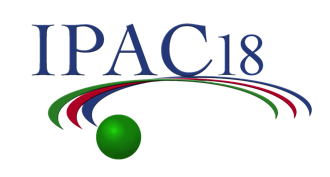 ???
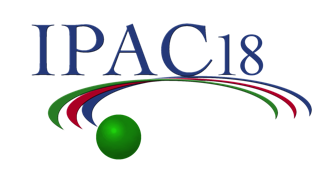 Editor Notes (Jana)
Common errors made by authors that merited comment were:  incomplete references, un-cited references, un-cited figures/tables in the text, incorrect formatting of main and sub-headings .
The ‘quality’ bar became inconsistent. Up until Sunday we were processing with a high bar.  We were needing to get more papers processed so the bar was relaxed.  At this time we may have started to be less critical of the formatting of the references.   Reference formatting is important for Reuters for searching.
At QA there were oversights revealed.   More time is being spent on the references – less time is being given to JACoW paper formatting.
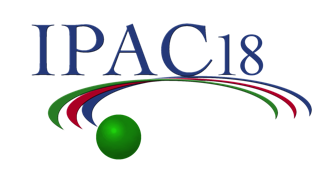 Classification By Region
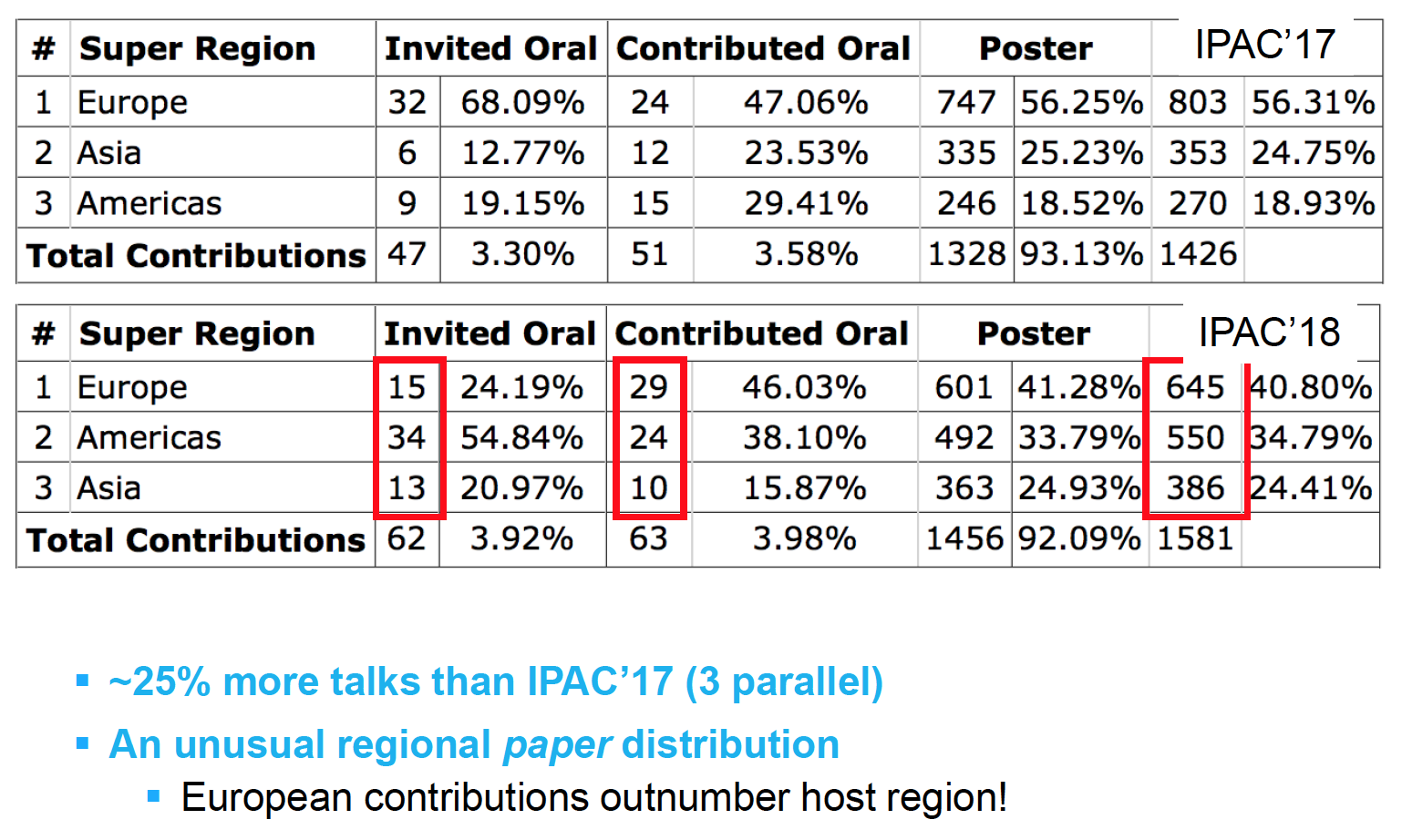 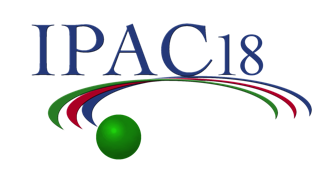 Contributions by Institution
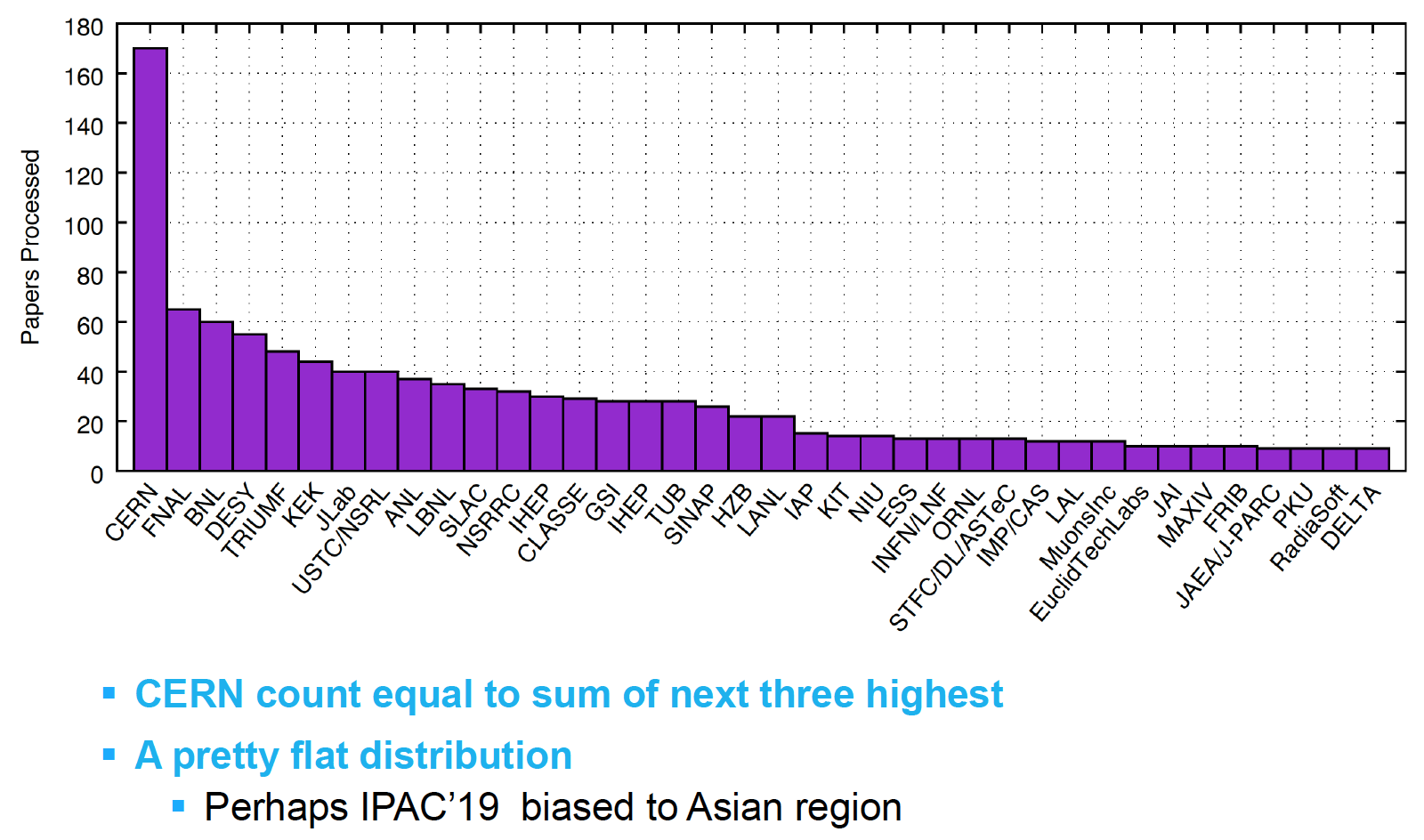 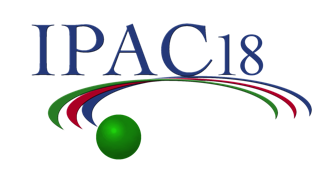 Contributions by Country
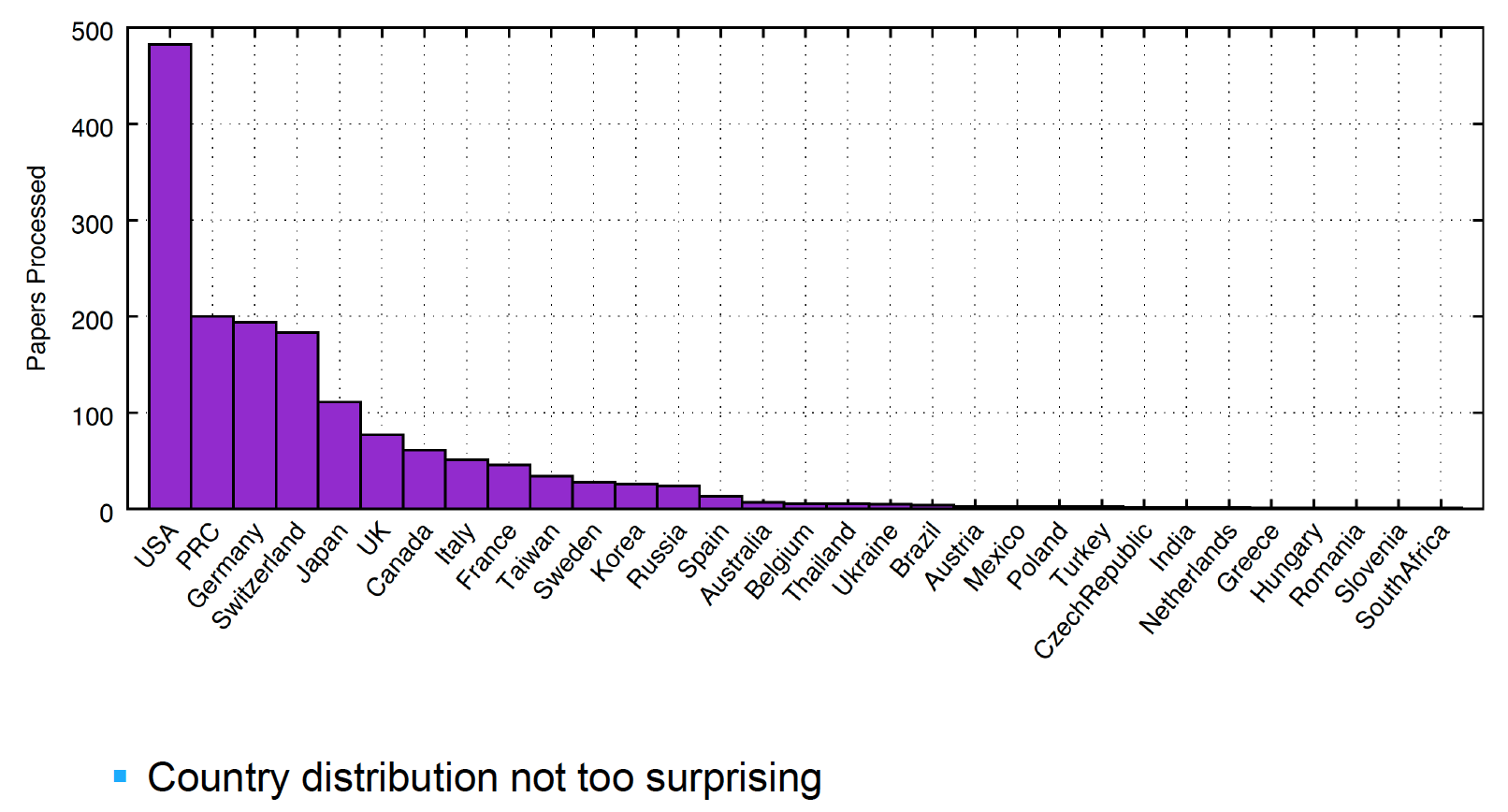 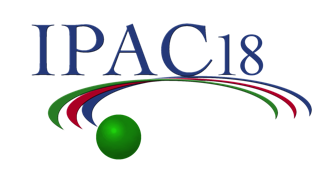 Light Peer Review
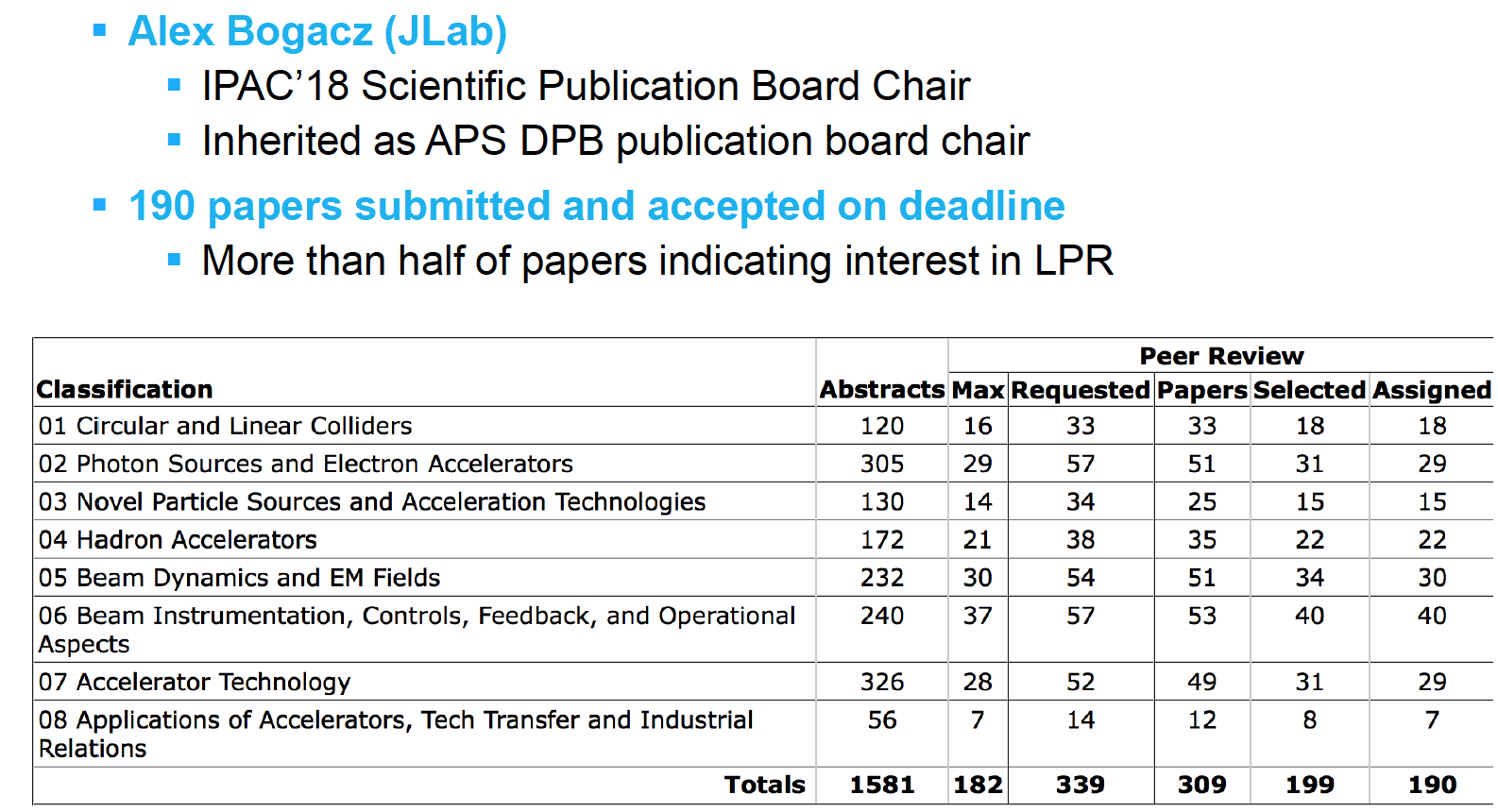 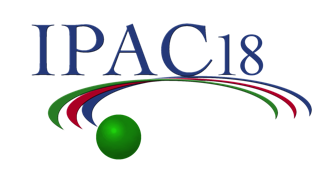 Light Peer Review
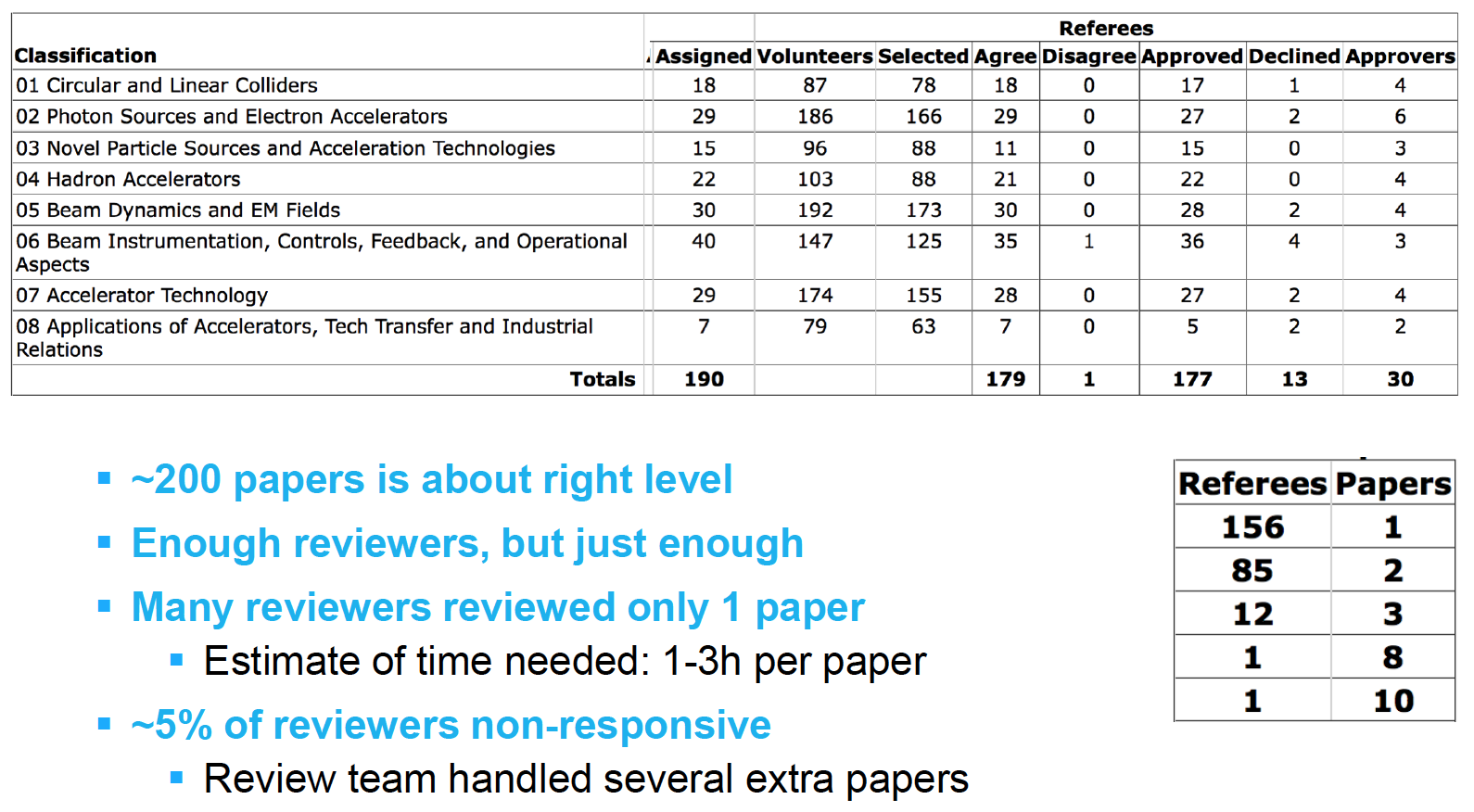 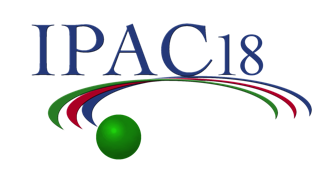 LOC Suggestions
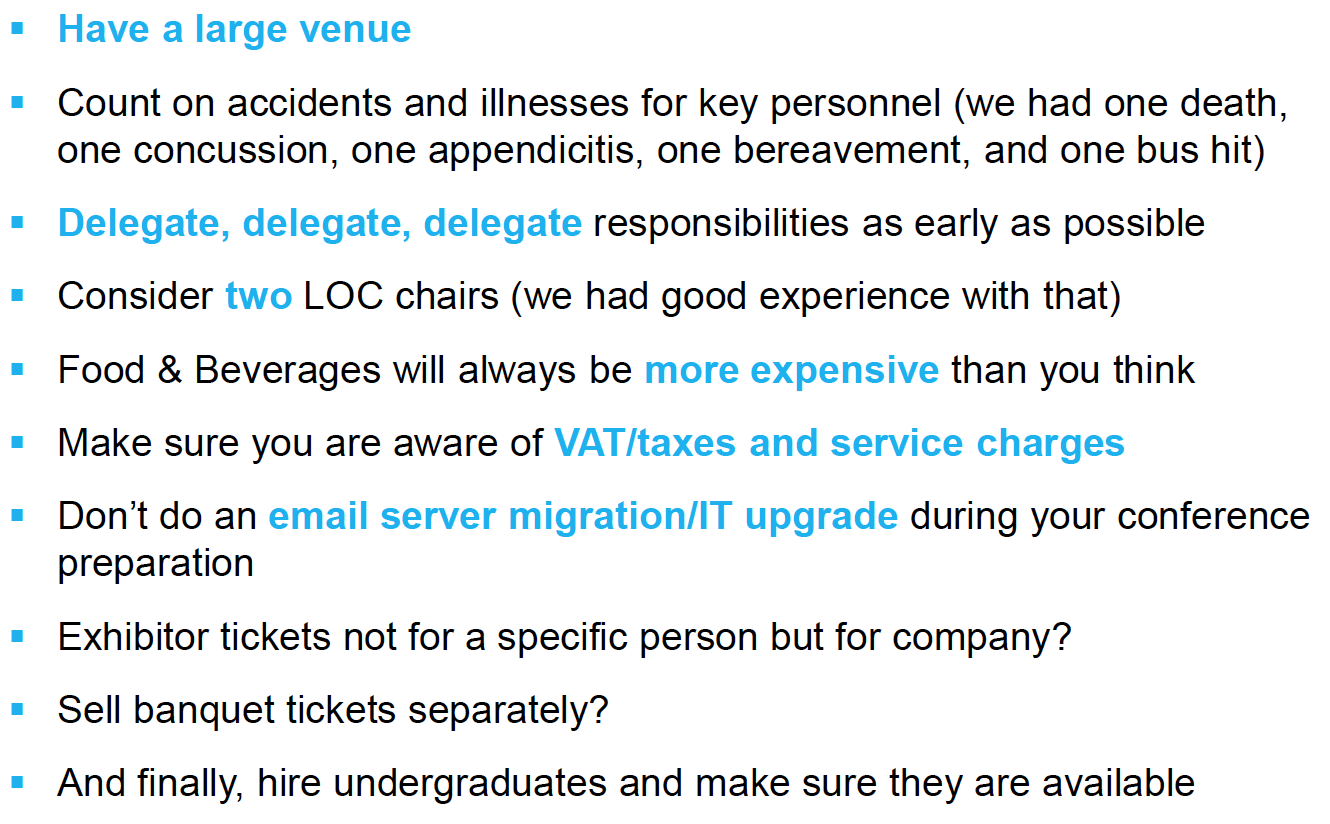 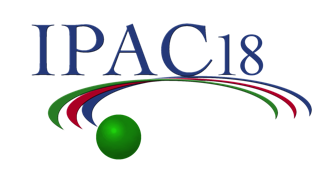 Secretariat Suggestions
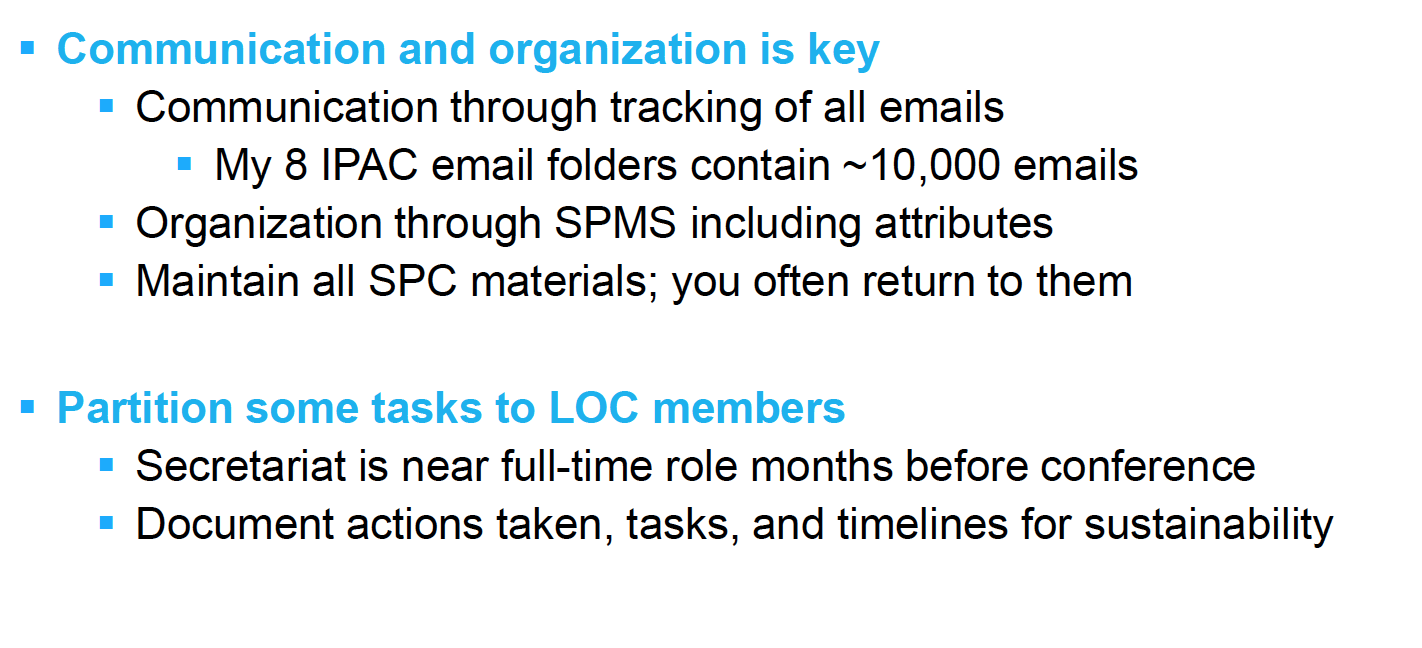 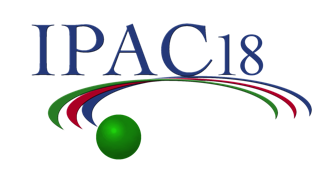 Thank You!
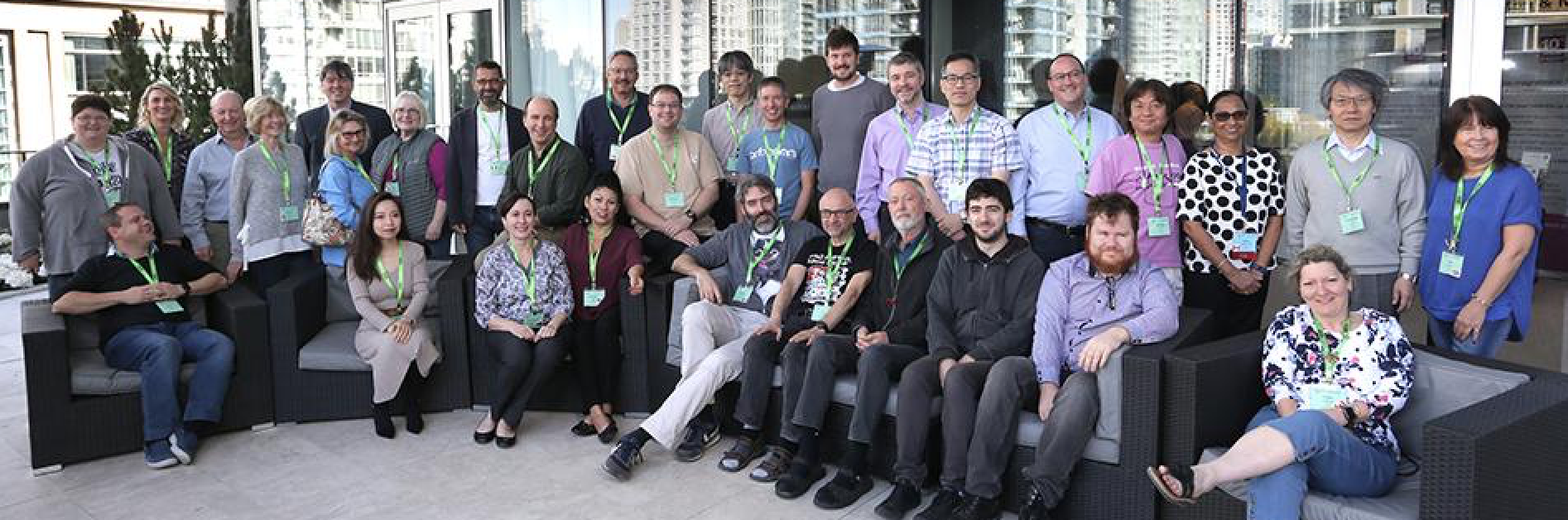 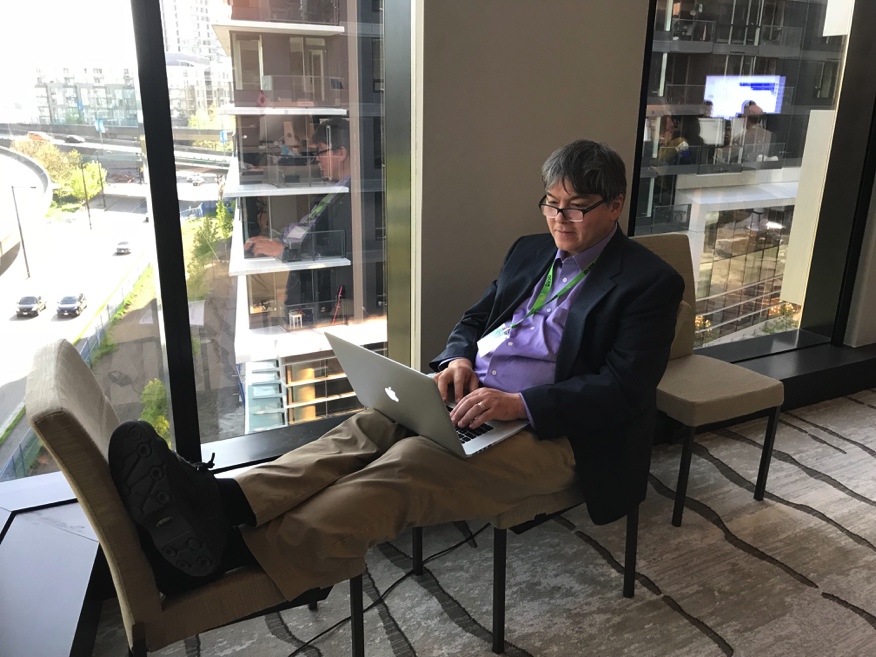 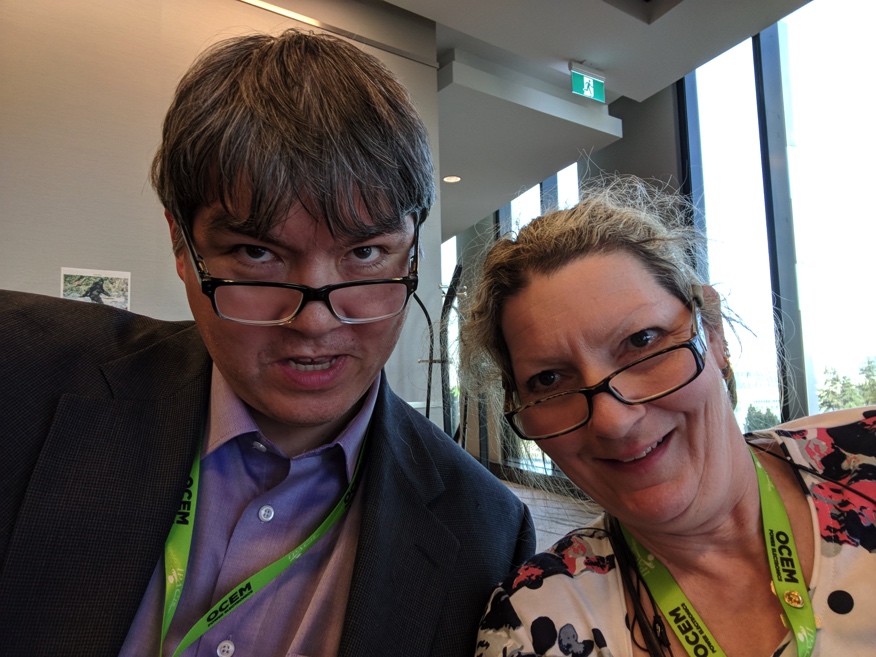